Chapter 2
Company and Marketing Strategy
Objectives
Introduction
What is Strategic planning ?
Business portfolios and growth strategies 
Explain Marketing’s Role in Strategic Planning
Describe Marketing Mix
4 Ps vs. 4 Cs
Conclusion
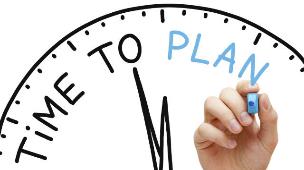 Marketing Strategy
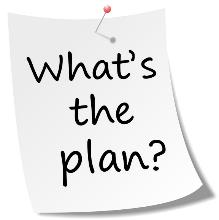 What is marketing strategy?
The process of developing and maintaining a strategic fit between the organization’s goals, capabilities and its changing marketing opportunities.
[Speaker Notes: 1867: Billboards/posters

1922: Radio advertising begins

1954: TV ads

1970: Telemarketing

1972: Magazines
1995: the Dot.com Bubble

1998: Blogging emerge

2003: Social Media Begins

2011 till Now: Smartphones and the impact of Social Media]
Steps of Strategic Planning
Corporate Level
Business unit, product and market level
Fig 1: The steps of strategic planning
Mission and Vision
MISSION:  A statement of the organization’s purpose. It should be market oriented and define customer needs
VISION: A statement explaining what the company want’s to be (Forbes, 2012)
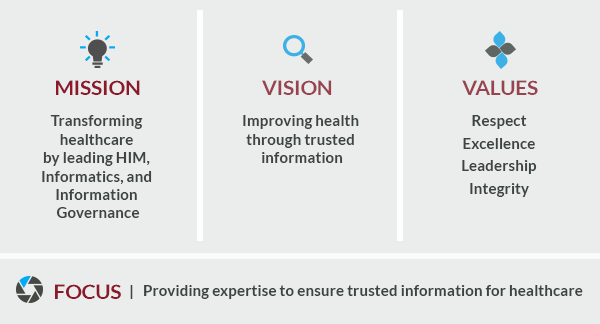 A MARKET-ORIENTED MISSION
A MARKET-ORIENTED MISSION
A mission statement should ask: What is our business, Who is the customer, What do consumers value and What should our business be? 

The mission should be:
Realistic.
Specific.
Motivating
Fit the market environment.
Based on distinctive competencies.
[Speaker Notes: – state of felt deprivation.
Wants- needs shaped by individual personality and culture
Demands- wants backed by buying power]
THE BUSINESS PORTFOLIO
The business portfolio is the collection of businesses and products that make up the company.
The Boston Consulting Group (BCG) Matrix
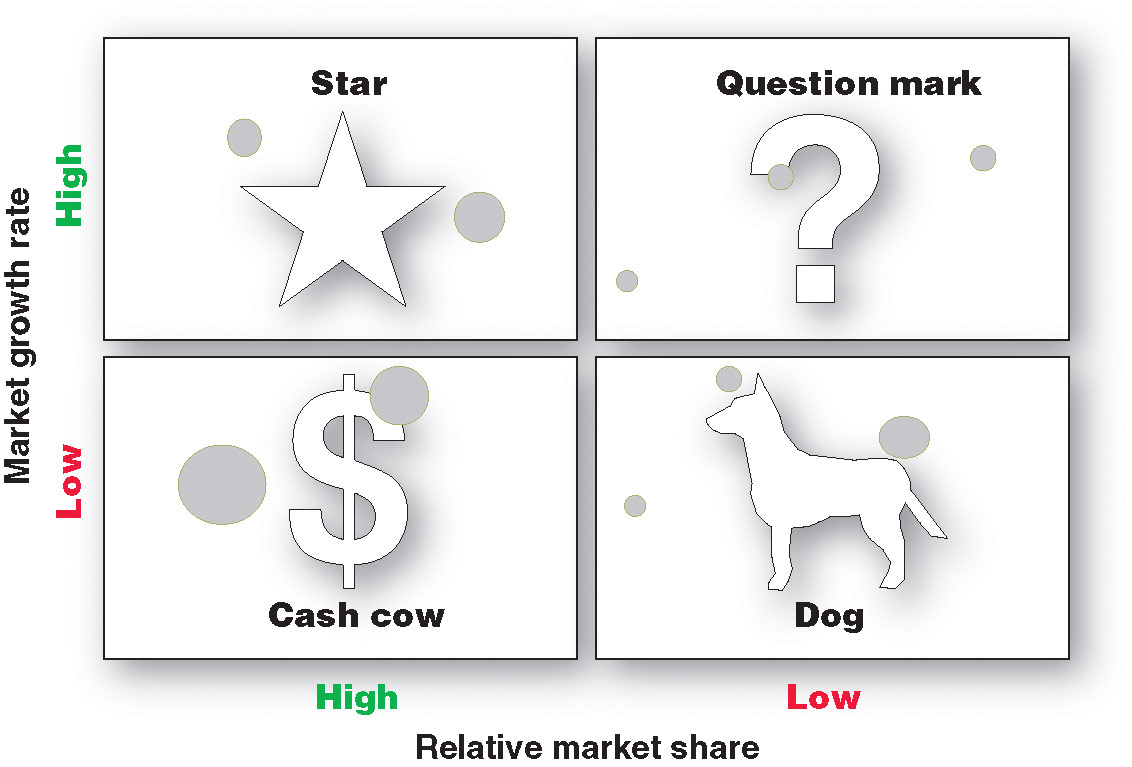 The Boston Consulting  Group Approach
PRODUCT /MARKET EXPANSION GRID
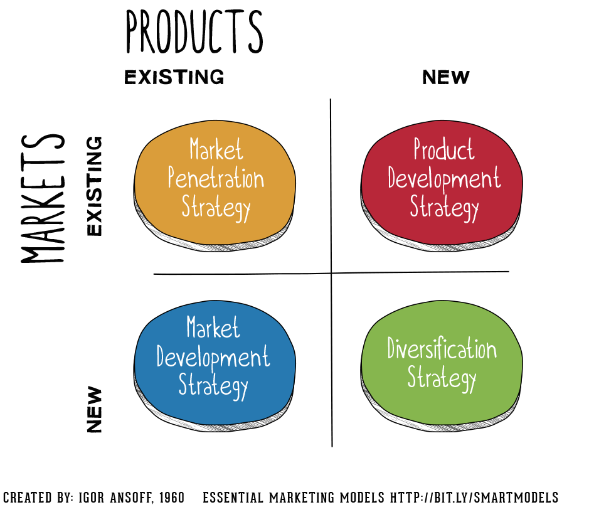 Value Delivery Network
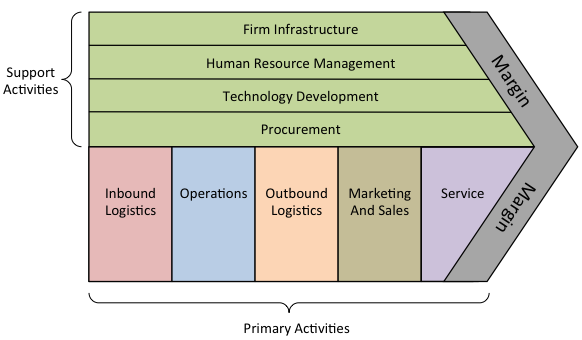 Marketing Strategy and Marketing Mix
Customer Driven marketing strategy involves: 

Market segmentation 
Market targeting 
Differentiation
Positioning
MARKET SEGMENTATION
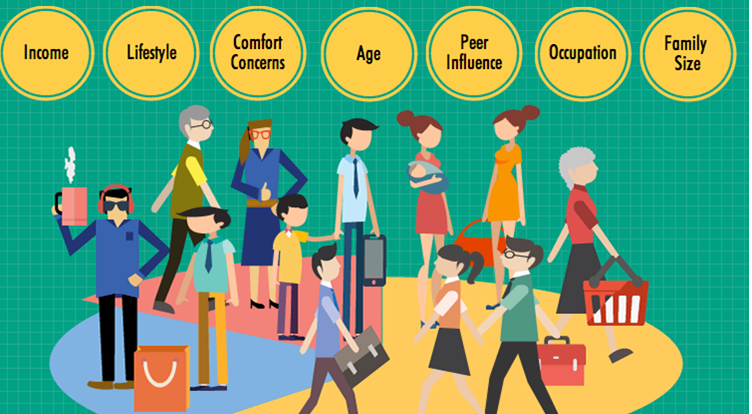 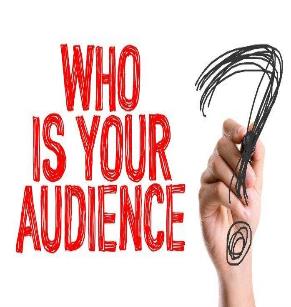 Target Marketing
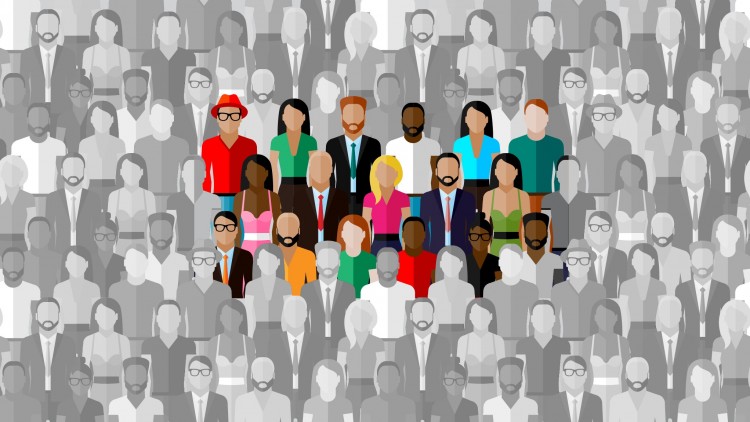 Market Positioning-What place you want to take in the consumers’ mind
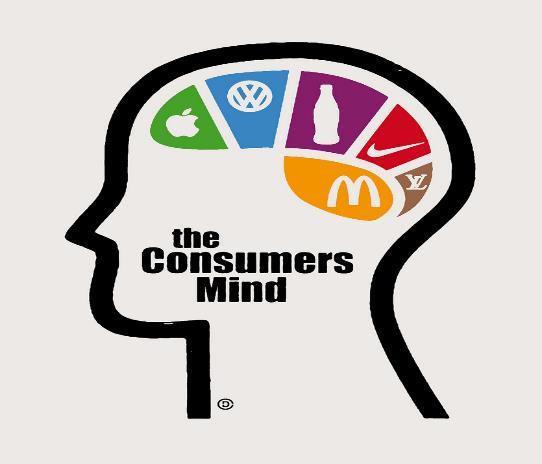 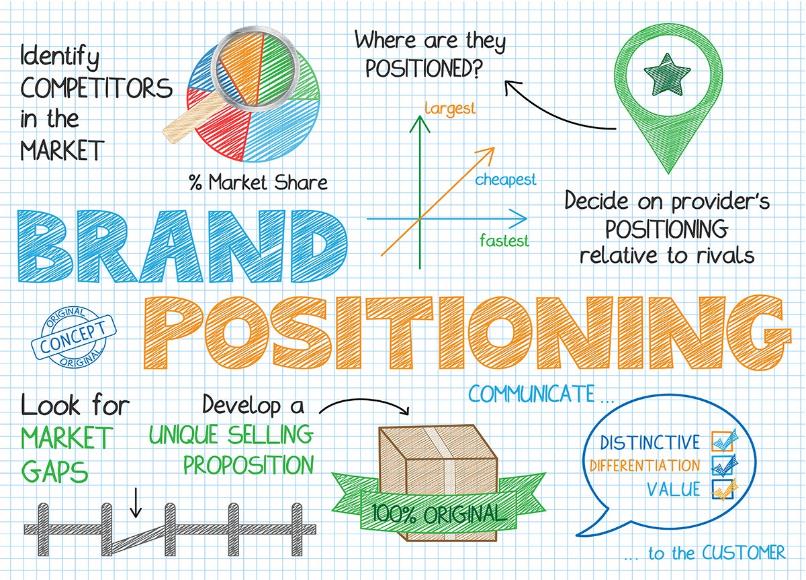 Developing an Integrated Marketing Mix